حفظ 31-35
أن يستمع الطالب آيات المقطع استماعًا جيدًا.
أن يتلو الطالب آيات المقطع تلاوة صحيحة.
أن يحفظ الطالب آيات المقطع حفظاً متقنًا.
أن يعرف الطالب نوع السورة وعدد آياتها و موضوعها.
أن يتعرف الطالب على معاني الكلمات في المقطع المحدد.
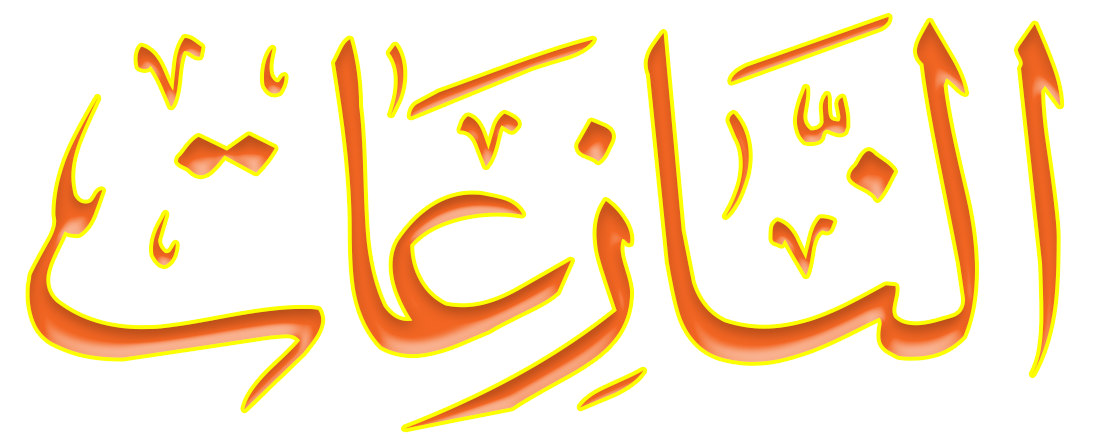 موضوعها
عدد آياتها
نوعها
التذكير بالله و اليوم الآخر
46 آية
مكية
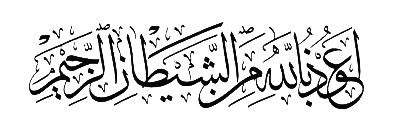 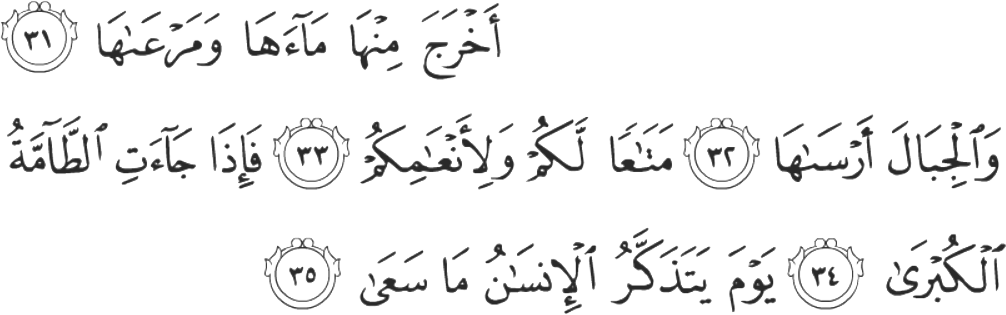 والجبال أرساها
أخرج منها ماءها ومرعاها
الجبال جعلها ثابتة على الأرض.
أخرج منها ماءها عيونًا تجري، وأنبت فيها من النبات ما ترعاه الدواب.
يوم يتذكر الإنسان ما سعى
فإذا جاءت الطامة الكبرى
متاعًا لكم ولأنعامكم
يوم يتذكر الإنسان ما عمل من خير وشر.
النفخة الثانية.
كل ذلك منافع لكم أيها الناس ولأنعامكم.